DATA 200Computational Programmingfor AnalyticsFebruary 22 Class Meeting
Department of Applied Data ScienceSan Jose State UniversitySpring 2024Instructor: Ron Mak
www.cs.sjsu.edu/~mak
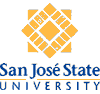 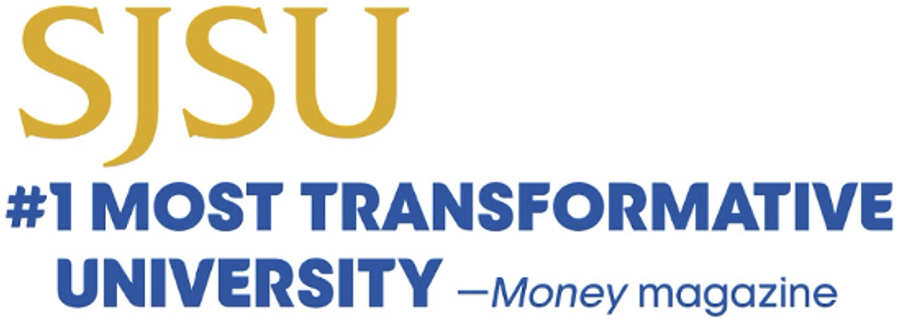 This Evening
Go over Quiz-0215 and Assignment #3
Lists and tuples

Break

More about lists
Quiz

Assignment #4
2